ECEN 616, Fall 2022Methods of Electric Power System Analysis
Class 16: Transmission Lines, Part 4
Prof. Adam Birchfield
Dept. of Electrical and Computer Engineering
Texas A&M University
abirchfield@tamu.edu
Modal Transformations
Example of Modal Transformations
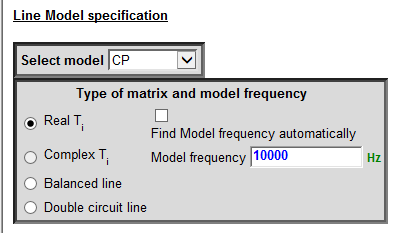 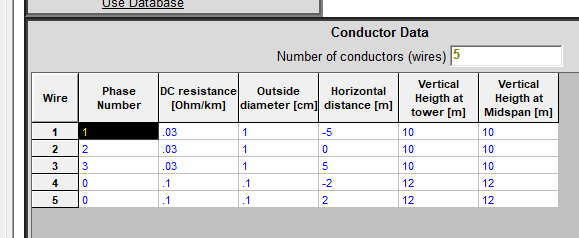 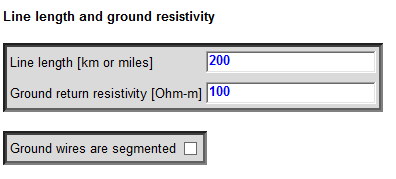 Example of Modal Transformations, cont.
Example of Modal Transformations, cont.
Why does the first mode have much higher resistance?
Frequency Dependence of Line Models
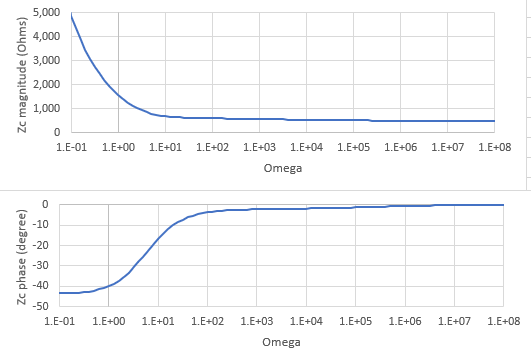 Example Zc dependence on frequency
Rational Function Approximation
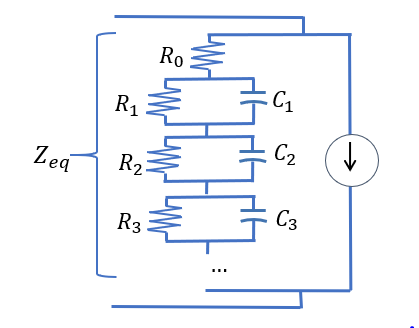 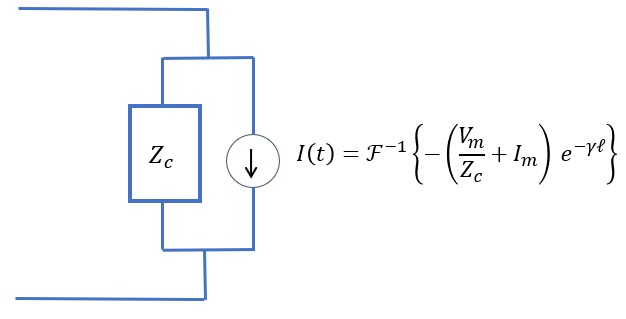